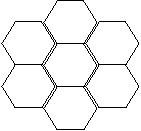 0 1 2 3 4 5 6 7 8 9
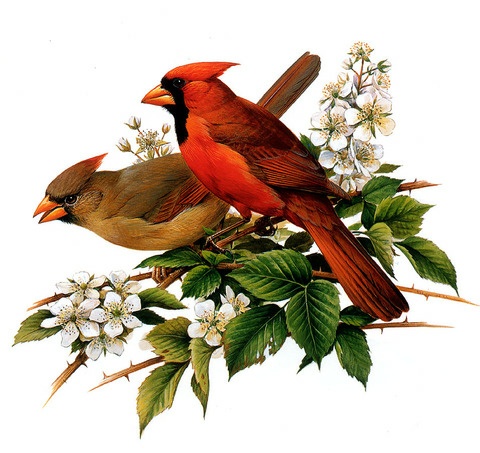 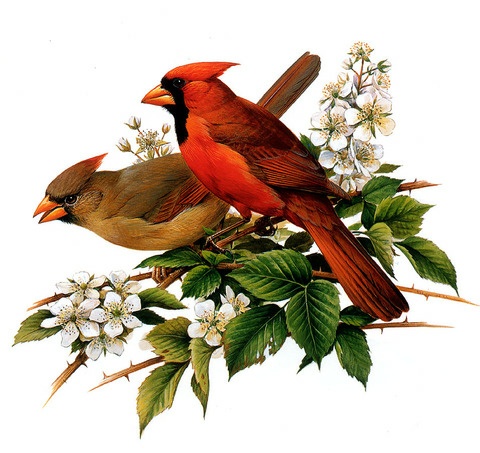 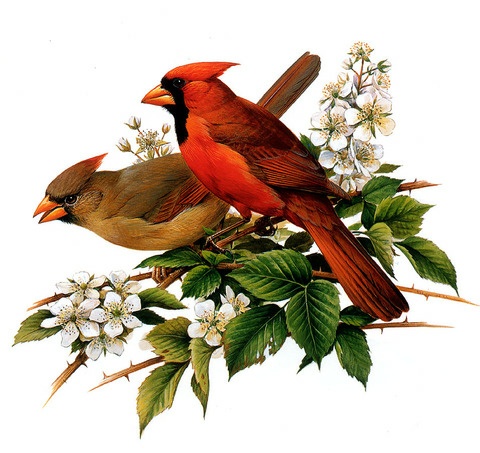 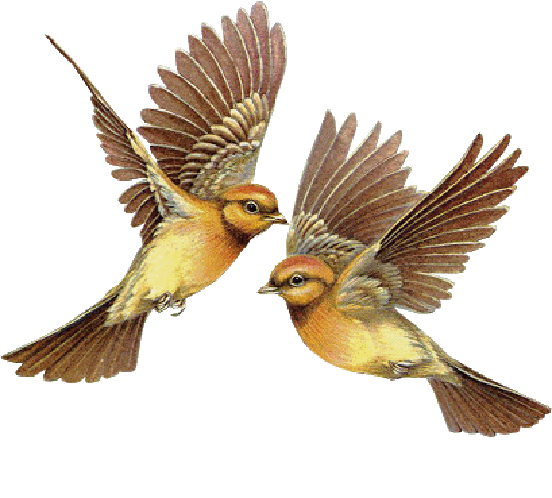 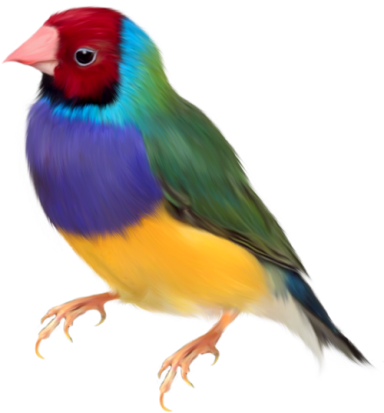 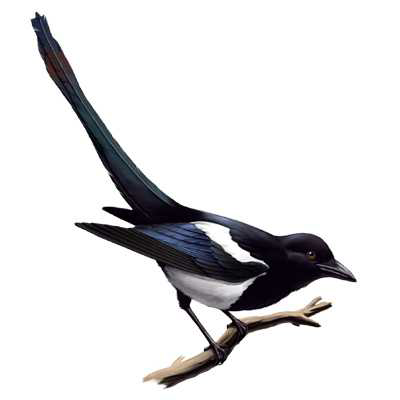 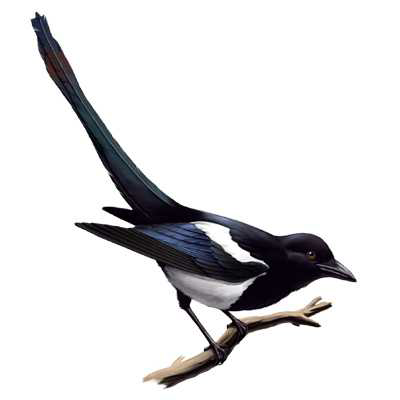 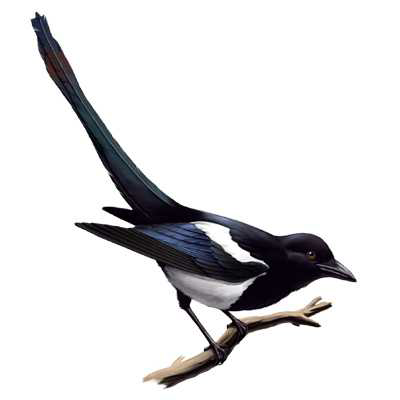 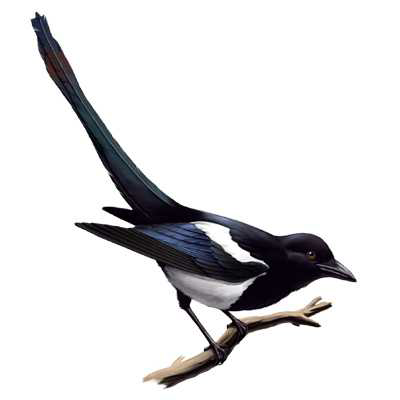 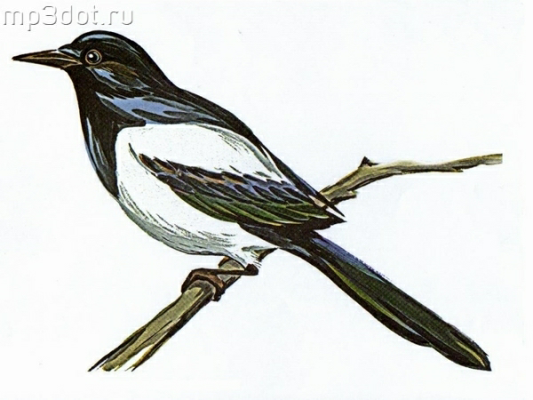 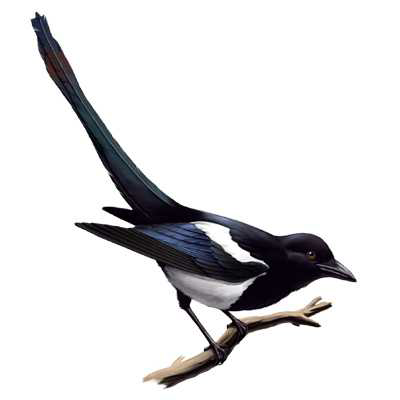 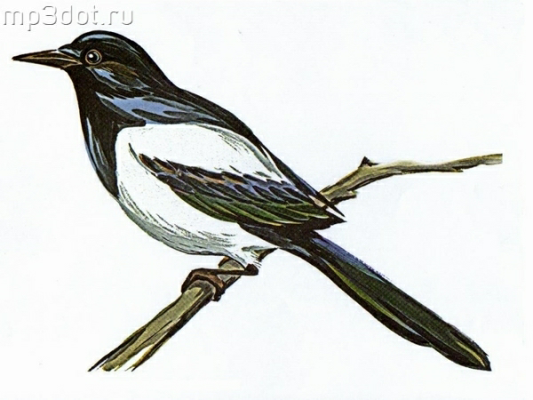 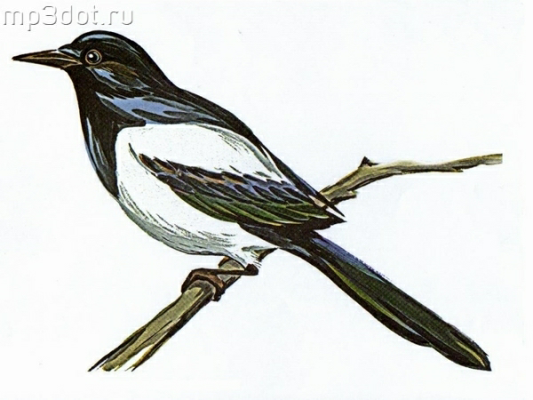 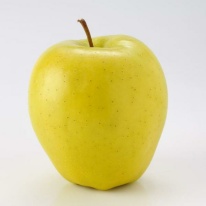 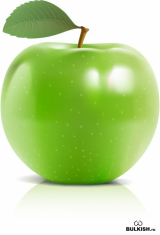 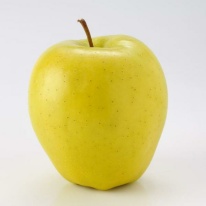 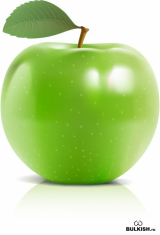 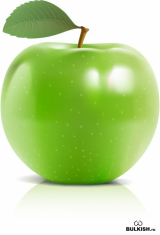 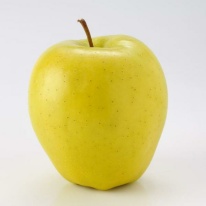 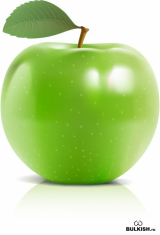 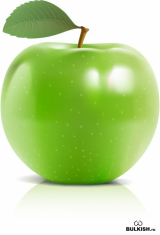 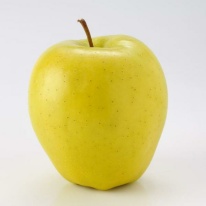 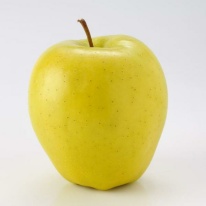 5-3=2
3+2=5
5-2=3
2+3=5
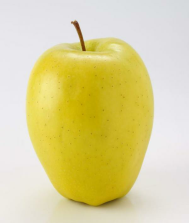 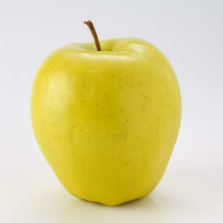 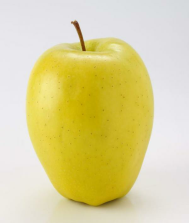 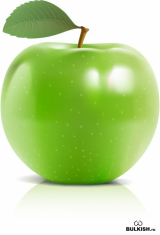 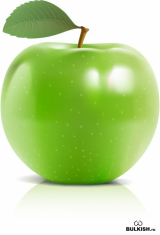 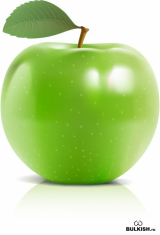 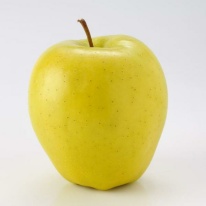 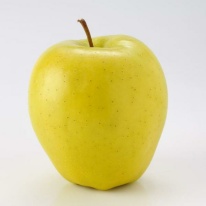 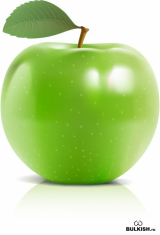 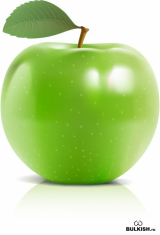 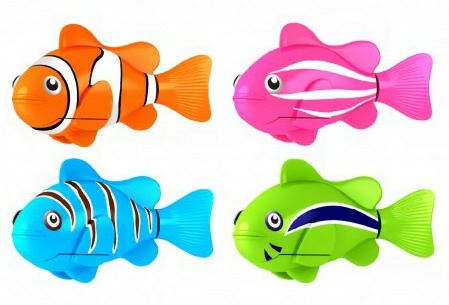 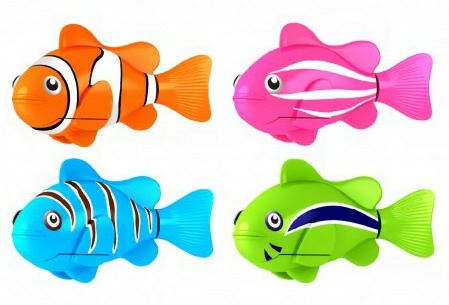 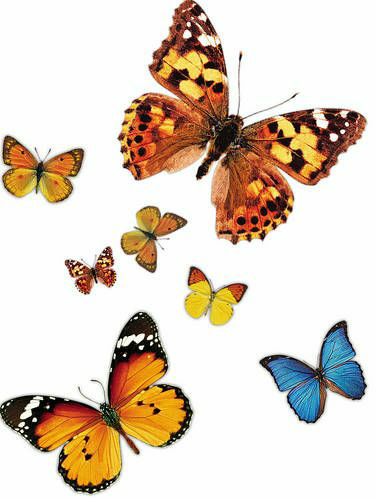 Спасибо
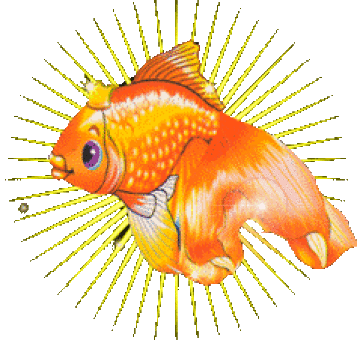 за
урок